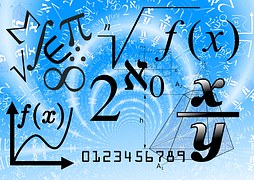 ФОРМУЛЫсокращенного умножения
Составила: учитель математики
МБОУ Школа № 10 Худолий О.Б.
У математиков существует свой язык –это  формулы.                                      С.В.Ковалевская
Цель урока: 1.Обобщить и систематизировать материал по данной теме.2.Провести диагностику усвоения системы знаний и умений и ее применения для выполнения практических заданий стандартного уровня с переходом на более высокий уровень.
подобные
Распределительное
Р  А  З  М  И  Н  К  А
1.Свойство умножения, используемое при умножении одночлена на многочлен.
2. Способ разложения многочлена на множители.   
3. Значение   переменной при котором уравнение обращается в верное равенство.
4. Равенство, верное при любых значениях переменных..
5.Выражение, представляющее собой сумму одночленов.
6. Слагаемые, имеющие одну и ту же                 буквенную часть.
7. Числовой множитель у одночленов
Корень
Группировка
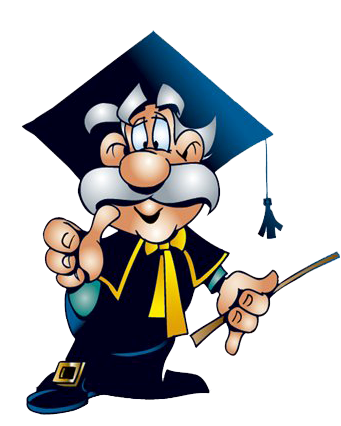 Многочлен
коэффициент
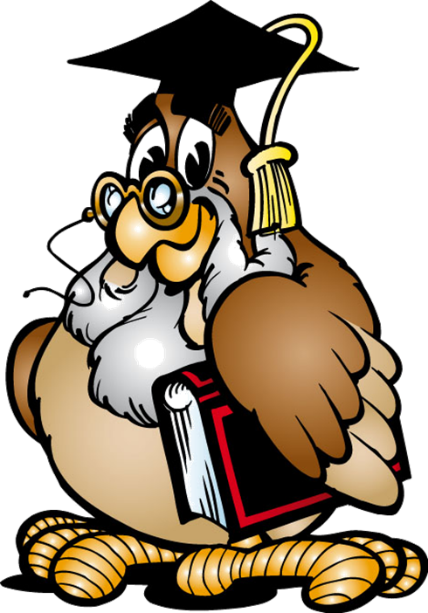 Как мы знаем формулы ?
При применении формул сокращенного умножения ,
выполняются  арифметические операции с
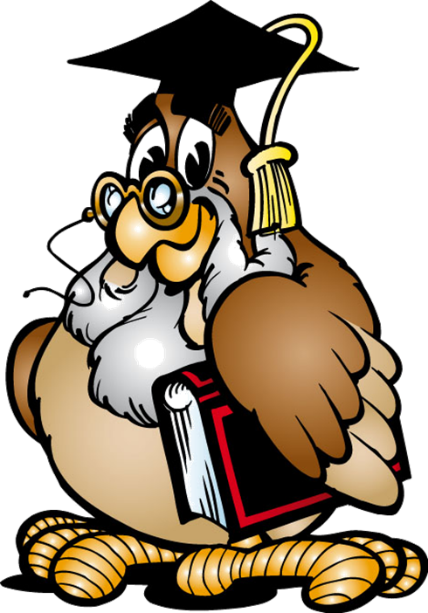 Когда применяются формулы сокращенного умножения???
При упрощении выражений.
При разложении многочленов на множители.
При решении уравнений.
При доказательстве утверждений и тождеств.
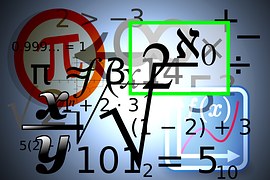 1.   Код задания – это абсцисса точки, код ответа – ордината точки.2.   Из предложенных вариантов ответов, найти верный и рядом с кодом            задания записать код ответа.3.   Нарисовать по координатам рисунок.
Что за фигура у вас получилась?Что она означает?
Основным символом министерства РФ по чрезвычайным ситуациям является Белая Звезда Надежды и Спасения, на базе которой разработана эмблема МЧС России, представляющая собой вытянутый по вертикали восьмиугольник, в центре которого расположен международный отличительный знак гражданской обороны - голубой треугольник в круге оранжевого цвета.
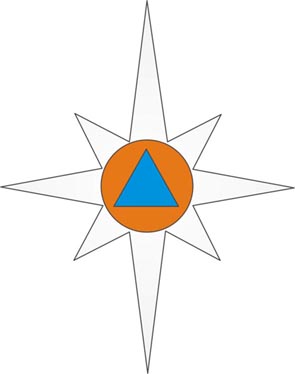 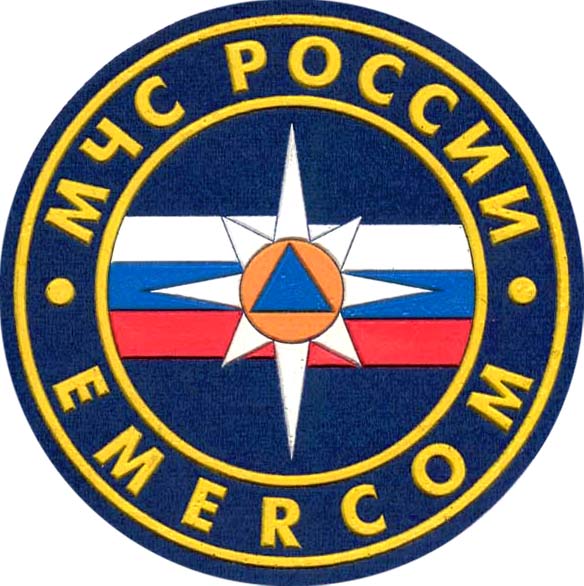 Эмблема МЧС России учреждена Указом Президента Российской Федерации от 15 ноября 1997 г. № 1231 " О флаге и геральдическом знаке - эмблеме министерства Российской Федерации по делам гражданской обороны, чрезвычайным ситуациям и ликвидации последствий стихийных бедствий".
На формулах сокращенного умножения основаны некоторые математические фокусы и загадки, позволяющие проводить вычисления в уме.
«Отгадывание задуманного числа» 
 
Задумайте число (до 10);
Умножьте его на себя;
Прибавьте к результату задуманное число;
К полученной сумме прибавьте 1;
К полученному числу прибавьте задуманное число.
 
Скажите мне число, которое у вас получилось и я отгадаю, какое число вы задумали.
 
Решение: x² + x + 1 + x = x² + 2x + 1 = (x + 1)²
Например, 5·5 + 5 + 1 + 5 = 36, тогда  x = √36 – 1 = 6 – 1 = 5.
И Т О Г     У Р О К А:
На уроке мы работали с формулами сокращенного умножения и
применяли их при :
упрощении выражений;
разложении многочленов на множители;
решении уравнений.
«Что приятнее всего? – достигать желаемого»                                                                       (Фалес)
Домашняя работа: №884; 1072 (доказательство тождеств)
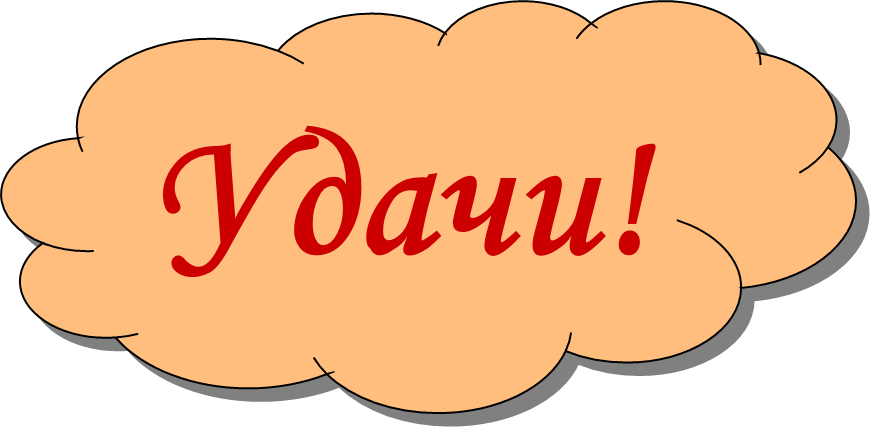 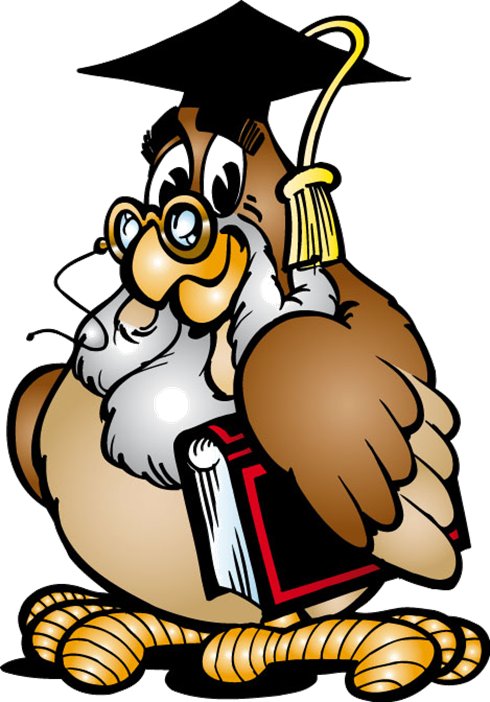 БЛАГОДАРЮ ЗА УРОК!